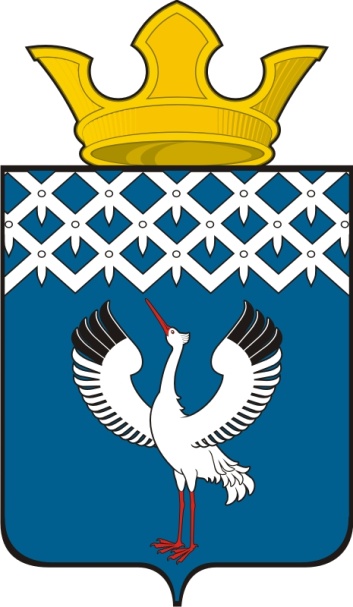 Отчет об исполнении  плана мероприятий по противодействию коррупции в Байкаловском сельском поселении за 2023 год
Реализация Плана мероприятий по  противодействию коррупции в Байкаловском сельском поселении
Постановление главы муниципального образования Байкаловского сельского поселения от 15.09.2021  № 224-п «Об утверждении Плана мероприятий по противодействию коррупции в муниципальном образовании Байкаловского сельского поселения на 2021-2024 годы»
     В План мероприятий 2023 года включено 26 мероприятий
     Количество мероприятий, выполненных в полном объеме в установленные сроки-26.
Проведение антикоррупционной экспертизы  проектов нормативных правовых актов Байкаловского сельского поселения и действующих нормативных правовых актов
За 2023 год размещено на сайте 38 проектов нормативно-правовых актов.
    Проводится антикоррупционная экспертиза нормативно-правовых актов.
    Коррупциогенных факторов не выявлено.
Разработка и утверждение в установленном порядке административных регламентов предоставления муниципальных услуг, внесение изменений в принятые административные регламенты
В 2023 году принято 4 административных регламента предоставления муниципальных услуг и в 3 регламента внесены изменения. 
Регламенты предоставления муниципальных услуг размещаются на сайте Байкаловского сельского поселения.
Осуществление контроля за предоставлением муниципальными  служащими, руководителями муниципальных учреждений, лицами, замещающими муниципальные должности, сведений о доходах, расходах, об имуществе и обязательствах имущественного характера
Общее количество муниципальных служащих, замещающих должности муниципальной службы в Байкаловском сельском поселении– 19
      Своевременное предоставление сведений о доходах, расходах, об имуществе и обязательствах имущественного характера лицами, замещающими муниципальные должности, должности муниципальной службы и руководителями муниципальных учреждений. Все справки оформляются с помощью программного обеспечения «Справки БК».
      Проведение анализа сведений о доходах, об имуществе и обязательствах имущественного характера, представляемых муниципальными служащими, руководителями муниципальных учреждений и лицами, замещающими муниципальные должности.
Проведение анализа соблюдения запретов, ограничений и требований, установленных в целях противодействия коррупции
Количество поданных муниципальными служащими уведомлений об иной оплачиваемой работе-3
    Количество муниципальных служащих, подавших уведомление об иной оплачиваемой работе-3
    Все уведомления рассмотрены на заседании Комиссии по соблюдению требований к служебному поведению муниципальных служащих и урегулированию конфликта интересов.
Проведение мероприятий по профессиональному развитию в сфере противодействия коррупции для муниципальных служащих
Количество лиц, ответственных за профилактику коррупционных и иных правонарушений-3
      Количество муниципальных служащих, впервые поступивших на муниципальную службу-3, прошедших повышение квалификации в сфере противодействия коррупции-1
      Количество муниципальных  служащих, участвующих в осуществлении муниципальных закупок и прошедших повышение квалификации по теме:  «Противодействие коррупции в сфере закупок»-4
Осуществление контроля за соблюдением требований, установленных федеральным законодательством о контрактной системе в сфере закупок товаров, работ, услуг для обеспечения государственных и муниципальных нужд
Создана Комиссия  по осуществлению закупок, ознакомление членов комиссии  и всех муниципальных служащих под роспись с обзорами по возникающим ситуациям в сфере конфликта интересов при осуществлении закупок.
Проверка целевого и эффективного использования бюджетных средств
Проведена 1 проверка целевого и эффективного использования бюджетных средств- Контрольно-счетным органом Байкаловского муниципального района Свердловской области 
     Проверка нецелевого использования бюджетных средств, выделяемых на проведение противоэпидемических мероприятий, в том числе на профилактику распространения новой коронавирусной инфекции (2019-nCoV), а также на реализацию национальных проектов не проводилась.
Обеспечение возможности оперативного взаимодействия граждан с органом местного самоуправления в сфере противодействия коррупции и мониторинг обращений граждан в органы местного самоуправления Байкаловского сельского поселения по фактам коррупции
Организовано взаимодействие граждан с органом местного самоуправления Байкаловского сельского поселения с помощью направления информации по почтовому адресу; официальному интернет-сайту; номеру «телефона доверия»; личному приему граждан. Данные размещены на официальном сайте Байкаловского сельского поселения. 
     Мониторинг обращений граждан проводится ежеквартально, информация размещается на сайте Байкаловского сельского поселения. За 2023 год обращений по фактам коррупции не поступало.
Обеспечение проведения заседаний Комиссии по координации работы по противодействию коррупции в Байкаловском сельском поселении и Комиссии по соблюдению требований к служебному  поведению муниципальных служащих и урегулированию конфликта интересов
Проведено 4 заседания Комиссии  по координации работы по противодействию коррупции в Байкаловском сельском поселении. 
     Проведено 2 заседания Комиссии по соблюдению требований к служебному поведению и урегулированию конфликта интересов.
Осуществление контроля за работой по предупреждению коррупции в подведомственных муниципальных организациях
Заслушивание руководителей подведомственных организаций о проделанной работе по профилактике и противодействию коррупции на заседании Комиссии по координации работы по противодействию коррупции в Байкаловском сельском поселении, состоявшемся 25.12.2023 года
Опубликование в средствах массовой информации и размещение на официальном сайте администрации в сети Интернет информационно-аналитических материалов о реализации в Байкаловском сельском поселении антикоррупционной политики
Размещение на официальном сайте администрации в сети Интернет информационно-аналитических материалов о реализации в муниципальном образовании антикоррупционной политики.
Проведение социологических исследований для оценки уровня коррупции в Байкаловском сельском поселении
Ежегодно проводится социологический опрос по оценке уровня коррупции в Байкаловском сельском поселении.
     По результатам опроса в 2023 году уровень коррупции в Байкаловском сельском поселении-низкий.